A Cross-Layer BPaaS Adaptation Framework
K. Kritikos1, C. Zeginis1, F. Griesinger2, D. Seybold2 , J. Domaschka2
1: ICS-FORTH, Greece
2: University of Ulm, Germany 
FI-Cloud 2017 Conference, 2017/08/22
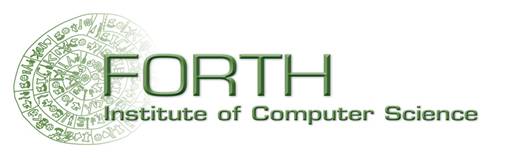 1
Outline
Problematic
Solution Overview & Architecture
CAMEL Overview & Extensions
Validation
Future Work Directions
2
Problematic – Issues
Flexibility & cost reduction in BPs via the cloud
Business process as a Service (BPaaS)
Need to handle whole lifecycle of BPaaS
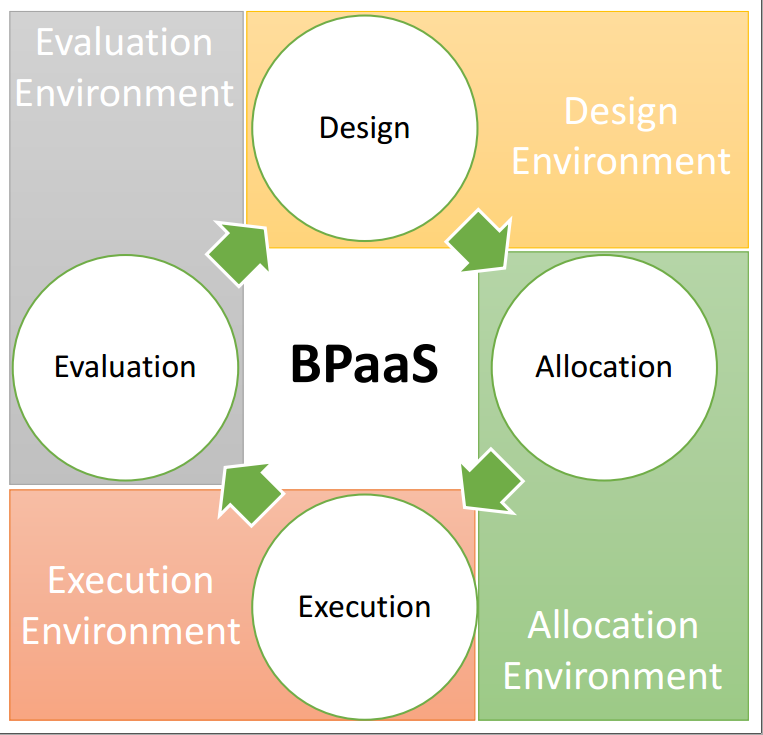 3
Problematic – Issues
Focusing on Execution activity, there exists the need to:
Monitor & Adapt BPaaS in a cross-layer manner to sustain a certain service level
Issues
Many layers involved: IaaS, PaaS, SaaS, BPaaS
Need for flexibility in metric specification & computation
Need to realise layer-specific adaptation mechanisms
Need to coordinate such mechanisms to deal with complex, problematic situations
4
Problematic – Related Work Analysis
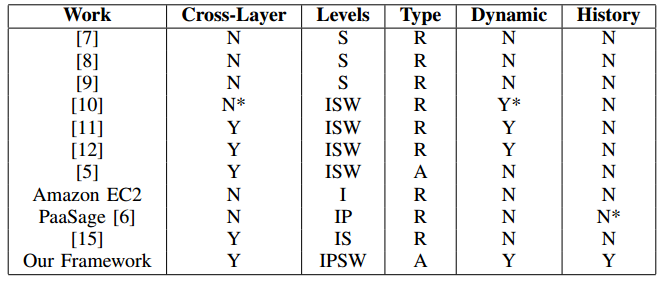 Our Solution
5
Solution Overview
Overall BPaaS Management: CloudSocket project
Model-based approach for business-to-IT alignment & BPaaS provisioning
Lifecycle activity-specific environments
BPaaS Monitoring:
Flexible metric specification via CAMEL [1]
Distributed monitoring approach across layers & clouds
CAMEL metric computation formulas/trees cover the measurability gap across layers & clouds
6
Solution Overview
BPaaS Adaptation:
Composition of existing adaptation frameworks
To cover all possible layers
Pro- & re-active adaptation via:
rule-based approach 
event correlation via execution history mining
warning events
semi-automatic production of adaptation rules
Dynamic adaptation via concretisation & execution of abstract adaptation workflows specified in CAMEL
Adaptation history recording & browsing
7
Solution Architecture
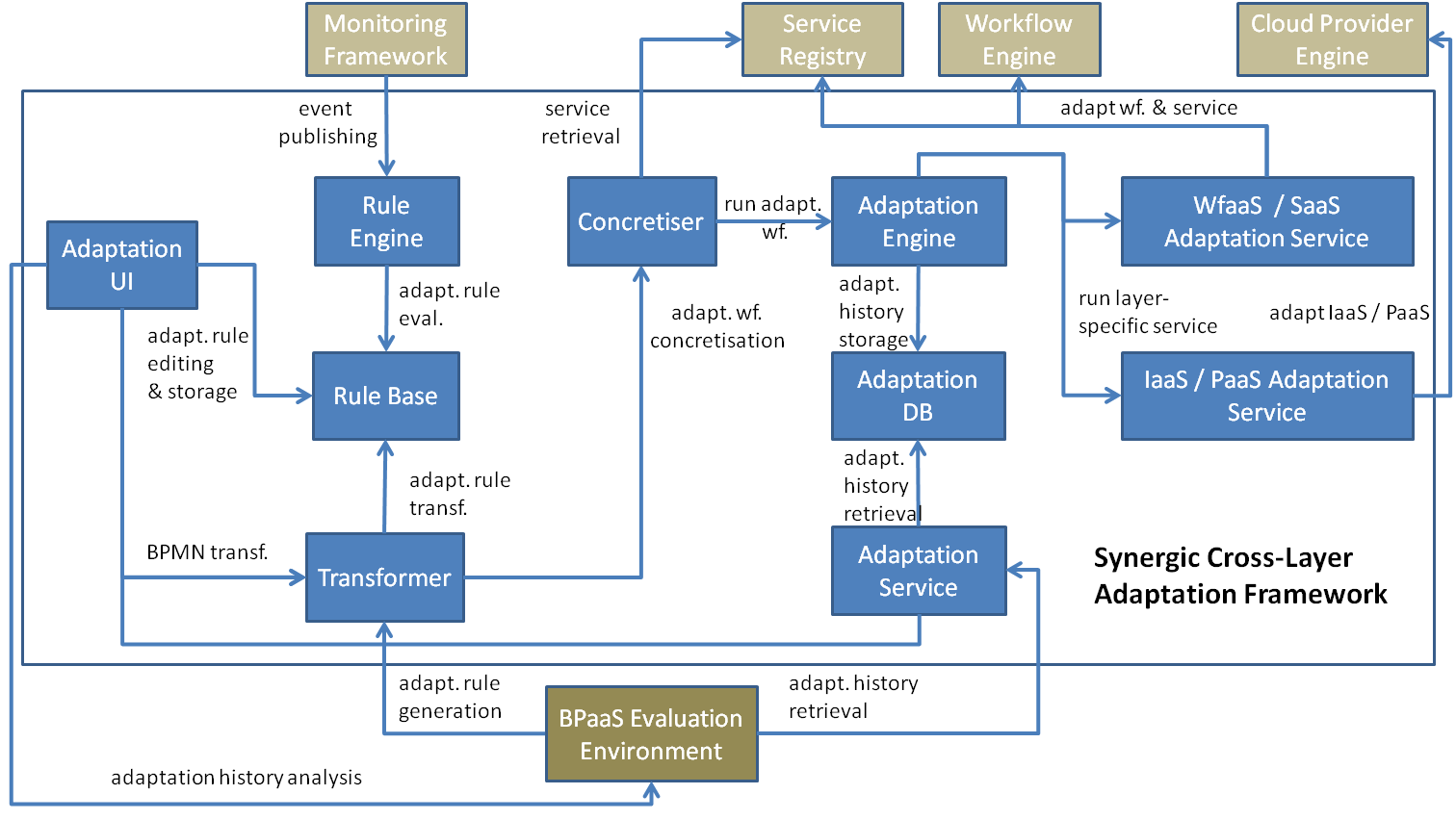 8
CAMEL – Overview
Multi-DSL focusing on capturing different domain-specific aspects of multi-cloud applications:
Deployment, Requirement, Provider, Organisation, Location, Security, Metric, Scalability, Value Type, Unit
Produced from existing languages (e.g., CloudML [2], Saloon [3]) & new ones (SRL [4])
Use of OCL rules for integration & semantic domain validation
9
CAMEL – Overview
Based on Eclipse EMF
Default tree-based editor
Programmatic support
Text-based editor for devops based on XText technology
More details:
www.camel-dsl.org
www.github.com/camel-dsl: 
Meta-model
Domain-code
Text-based editor code
10
CAMEL – Overview
Monitoring:
Specification of metric (computation) trees
Metric conditions
Metric scheduling & measurement window
Scalability
Scalability rules mapping events to scaling actions
Both horizontal & vertical scaling actions supported
Events can be simple or composite
Simple events map to metric conditions
Composite events to event composition via temporal or logical operators
11
CAMEL – Extension
Capability to specify complex adaptation actions instead of just scalability rules
Simple actions (SimpleAdaptationTask) mapping to layer-specific adaptation capabilities
Scale-in/out, Scale-up/down, Migration, Service Replacement, Workflow Recomposition, Task Add/Modify/Replace/Omit  
Composite actions (CompositeAdaptationTask) mapping to a combination of actions via well-known control-flow constructs
Sequence, Parallel, Conditional, Switch
Complex adaptation behaviour specified abstractly
Freedom to choose from alternative implementations of layer-specific simple adaptation actions
12
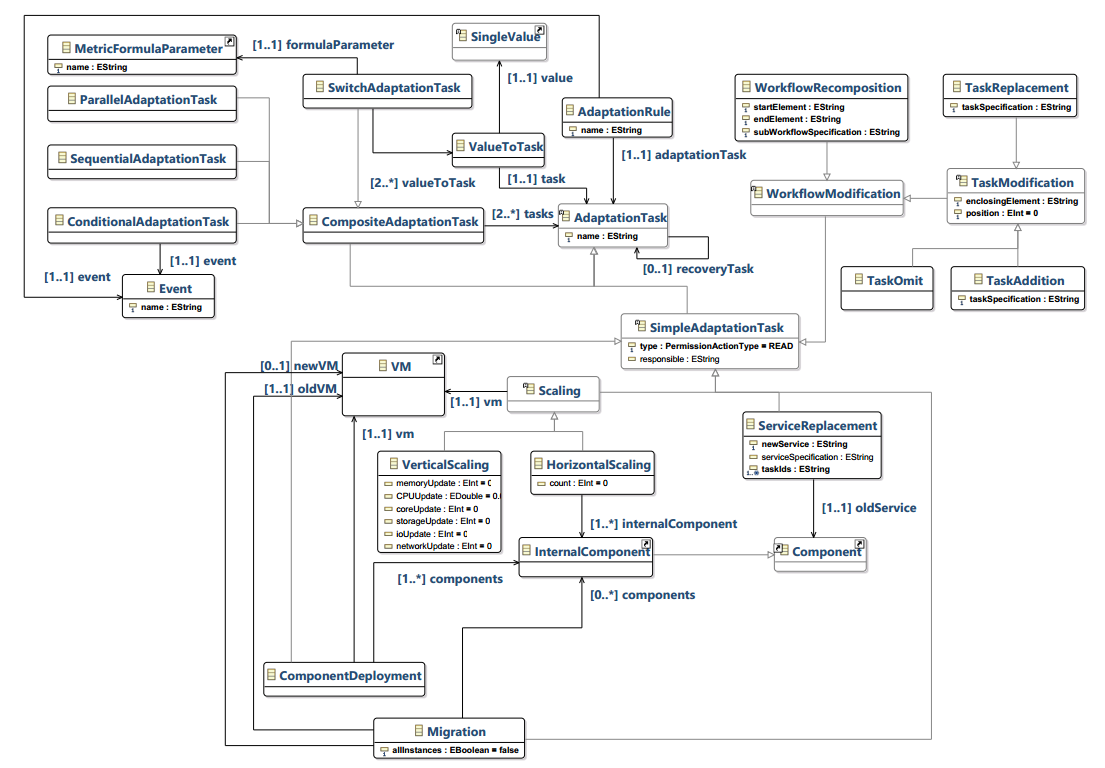 13
Validation
Cross-Layer Adaptation Scenario
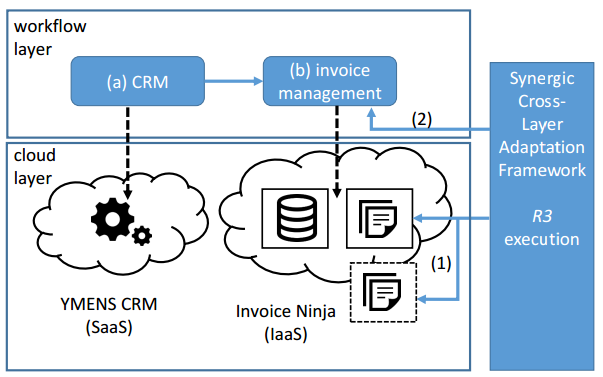 14
Validation
Initial Rule Set:
R1: cpu_viol(i_ninja,send_invoice) → hscale(i-ninja)
R2: down(i_ninja,send_invoice) → re-run (i-ninja)
R2 covers non-permanent failures
New rule is introduced by expert via CAMEL to handle permanent failures
R3: down(i_ninja,send_invoice) ∧  failed(R2) → 
seq(migrate(i_ninja), s_replace(i_ninja,send_invoice))
15
Future Work
Thorough solution validation & testing
Devise of sophisticated adaptation workflow concretisation algorithm
Development of:
New adaptation capabilities
Alternative implementations of existing ones
Dynamic injection of developed adaptation capabilities
Adaptation history analysis
16
References
A. Rossini, K. Kritikos, N. Nikolov, J. Domaschka, F. Griesinger, D. Seybold, D. Romero, D2.1.3 –CloudML Implementation Documentation (Final version), PaaSage project deliverable, 2015.  
N. Ferry, A. Rossini, F. Chauvel, B. Morin, A. Solberg, Towards model-driven provisioning, deployment, monitoring, and adaptation of multi-cloud systems, in: L. O’Conner (Ed.), Proceedings of CLOUD 2013: 6th IEEE International Conference on Cloud Computing, IEEE Computer Society,ISBN 978-0-7695-5028-2, 887–894, 2013. 
C. Quinton, D. Romero, L. Duchien, Cardinality-based feature models with constraints: a pragmaticapproach, in: T. Kishi, S. Jarzabek, S. Gnesi (Eds.), SPLC 2013: 17th International Software ProductLine Conference, ACM, 162–166, 2013
K. Kritikos, J. Domaschka, A. Rossini, SRL: A Scalability Rule Language for Multi-cloud Environments, in: CloudCom, IEEE, 1–9, 2014.
17